e7d195523061f1c0c2b73831c94a3edc981f60e396d3e182073EE1468018468A7F192AE5E5CD515B6C3125F8AF6E4EE646174E8CF0B46FD19828DCE8CDA3B3A044A74F0E769C5FA8CB87AB6FC303C8BA3785FAC64AF5424764E128FECAE4CC727650C04623638EBB0E38E204334561D5C6A1F0CAD760F6FBB7D9E209A4CCD06739B0CBDF42479AA5F56606813F7B2771
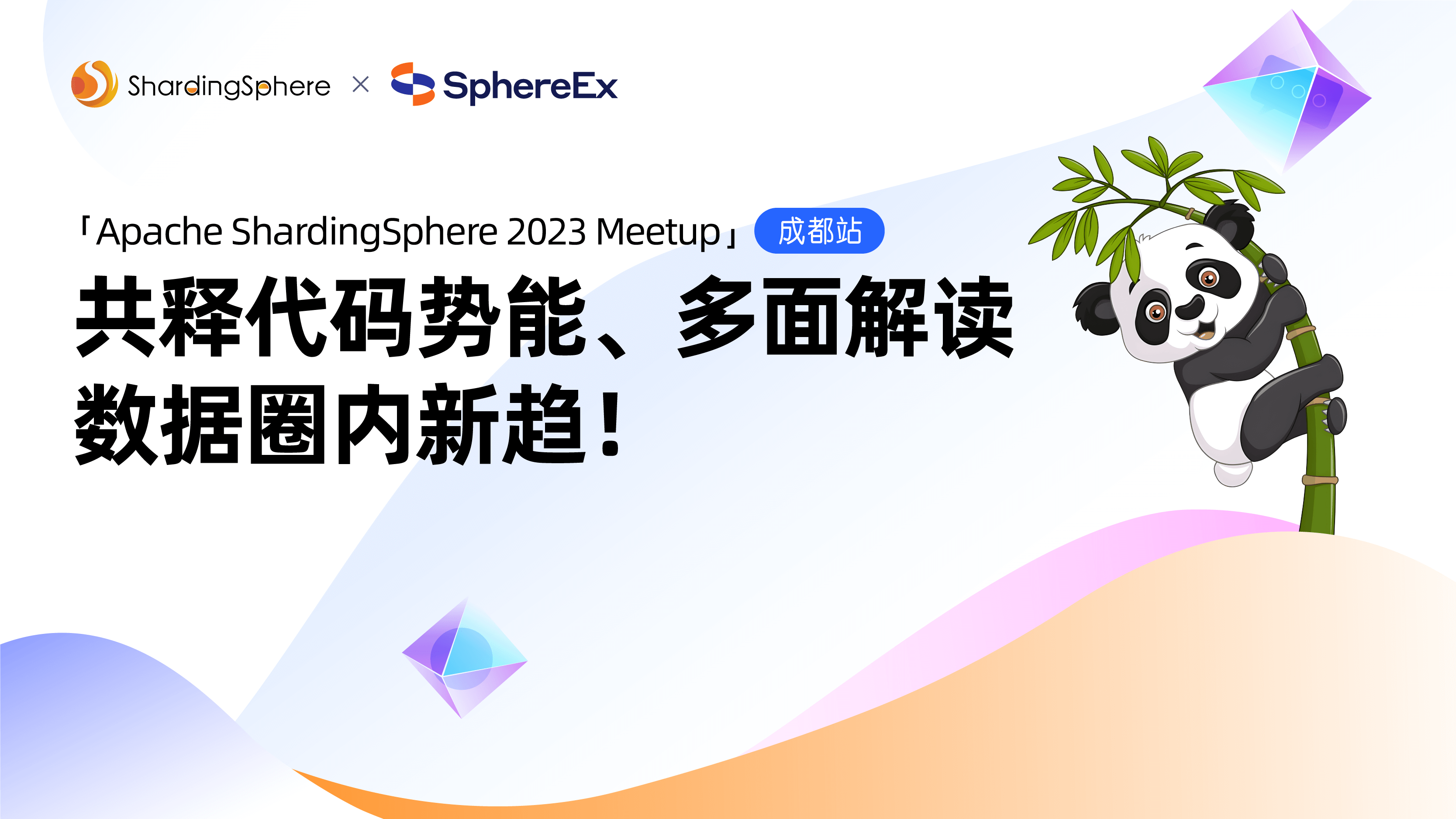 e7d195523061f1c0c2b73831c94a3edc981f60e396d3e182073EE1468018468A7F192AE5E5CD515B6C3125F8AF6E4EE646174E8CF0B46FD19828DCE8CDA3B3A044A74F0E769C5FA8CB87AB6FC303C8BA3785FAC64AF5424764E128FECAE4CC727650C04623638EBB0E38E204334561D5C6A1F0CAD760F6FBB7D9E209A4CCD06739B0CBDF42479AA5F56606813F7B2771
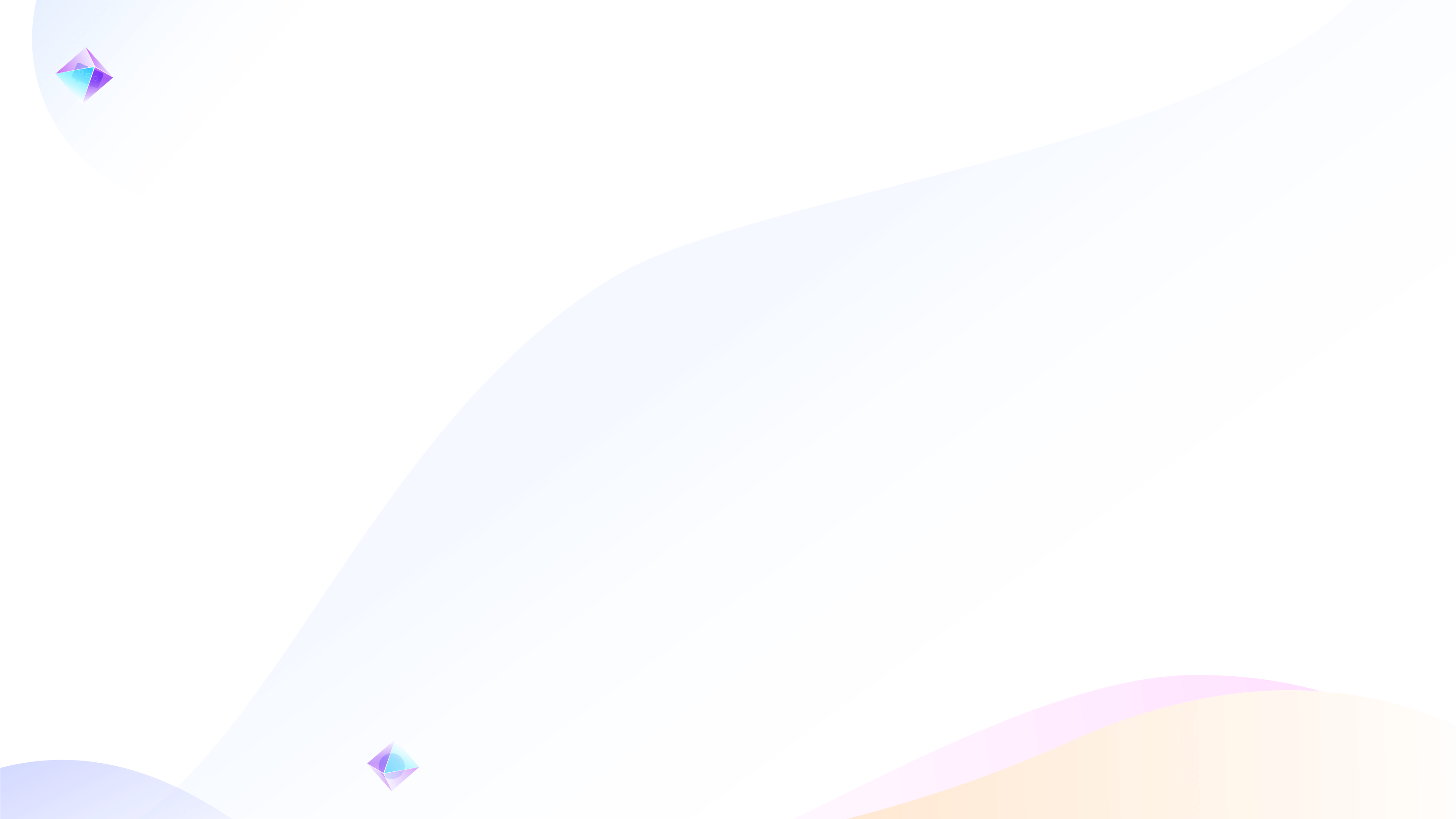 DistSQL—像使用数据库一样使用 ShardingSphere
陈家豪
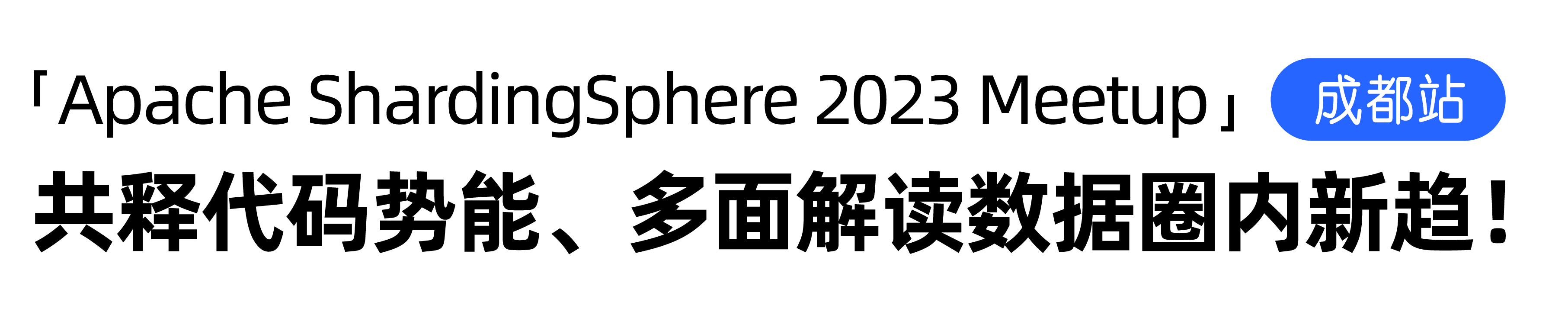 e7d195523061f1c0c2b73831c94a3edc981f60e396d3e182073EE1468018468A7F192AE5E5CD515B6C3125F8AF6E4EE646174E8CF0B46FD19828DCE8CDA3B3A044A74F0E769C5FA8CB87AB6FC303C8BA3785FAC64AF5424764E128FECAE4CC727650C04623638EBB0E38E204334561D5C6A1F0CAD760F6FBB7D9E209A4CCD06739B0CBDF42479AA5F56606813F7B2771
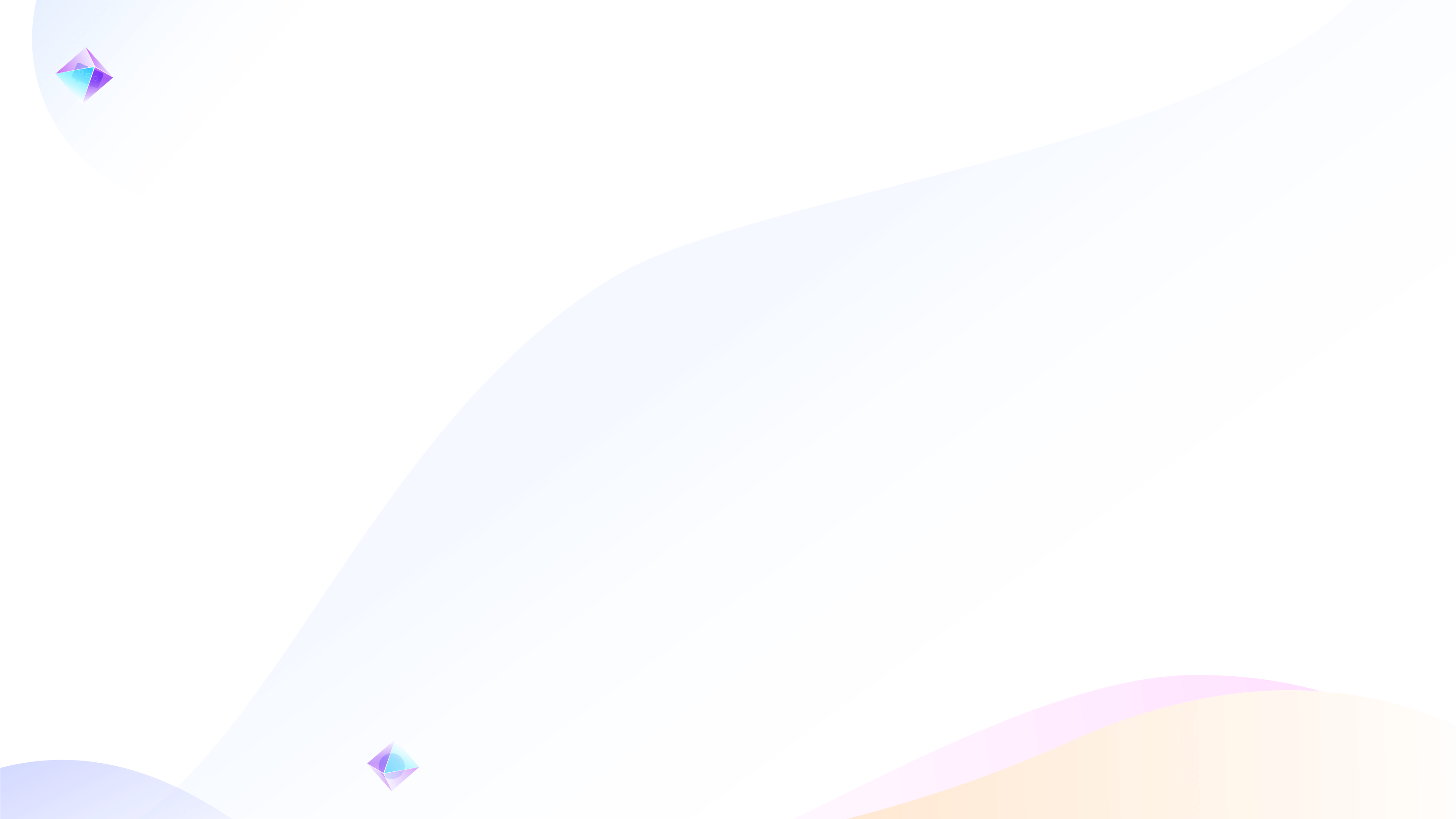 目
录
Contents
01
03
02
04
DistSQL 可以做什么
DistSQL 实战
DistSQL 介绍
怎样实现自己的 DistSQL？
e7d195523061f1c0c2b73831c94a3edc981f60e396d3e182073EE1468018468A7F192AE5E5CD515B6C3125F8AF6E4EE646174E8CF0B46FD19828DCE8CDA3B3A044A74F0E769C5FA8CB87AB6FC303C8BA3785FAC64AF5424764E128FECAE4CC727650C04623638EBB0E38E204334561D5C6A1F0CAD760F6FBB7D9E209A4CCD06739B0CBDF42479AA5F56606813F7B2771
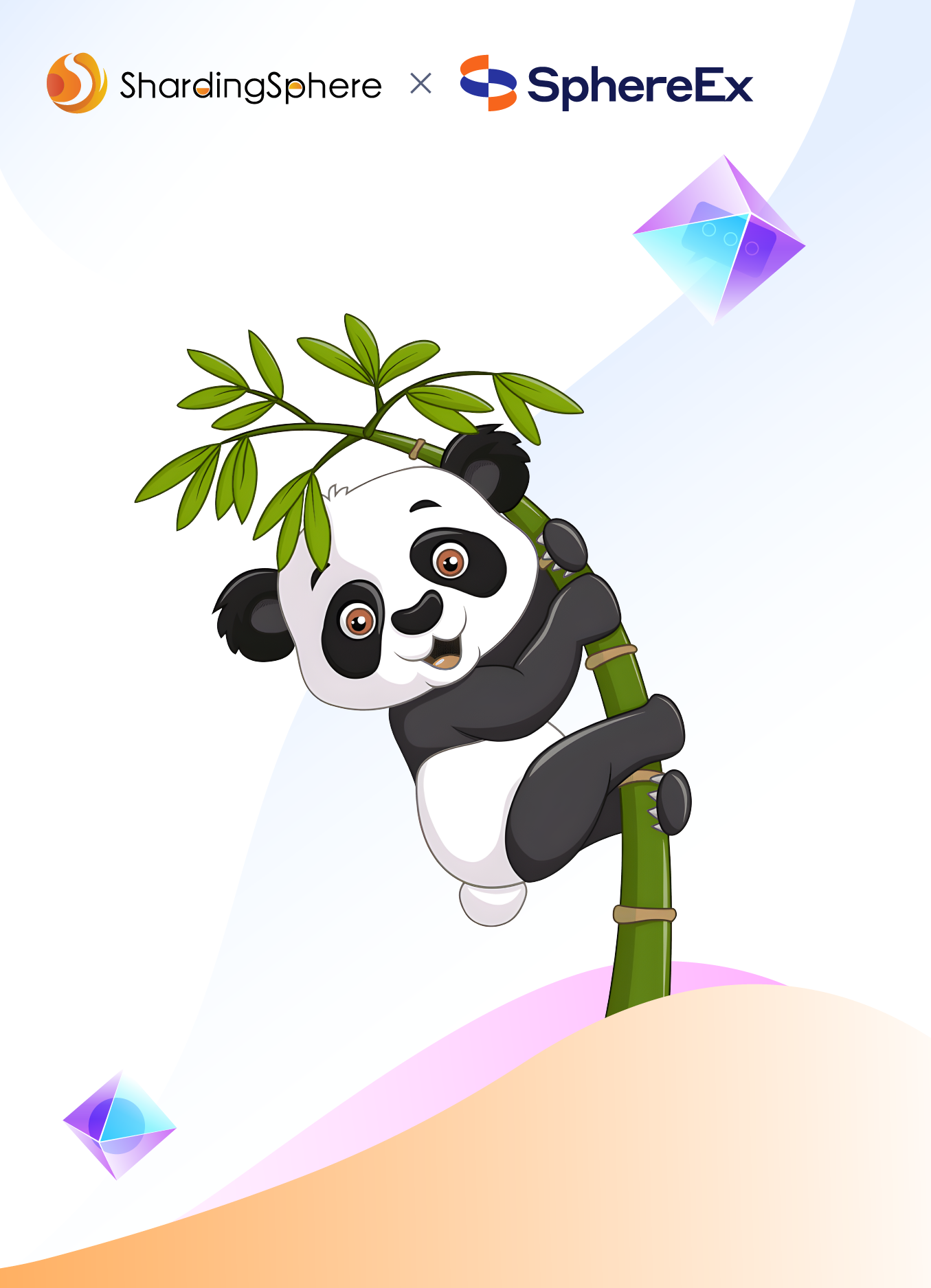 01
DistSQL 介绍
e7d195523061f1c0c2b73831c94a3edc981f60e396d3e182073EE1468018468A7F192AE5E5CD515B6C3125F8AF6E4EE646174E8CF0B46FD19828DCE8CDA3B3A044A74F0E769C5FA8CB87AB6FC303C8BA3785FAC64AF5424764E128FECAE4CC727650C04623638EBB0E38E204334561D5C6A1F0CAD760F6FBB7D9E209A4CCD06739B0CBDF42479AA5F56606813F7B2771
熟到不能再熟的SQL
什么是 SQL？
SQL (Structured Query Language) 全称结构化查询语言，是一种编程语言，同时作为关系数据库管理系统的标准语言，用于存取数据以及查询、更新和管理关系数据库系统。

除此之外，还可以使用 SQL 来维护和优化数据库性能。
[Speaker Notes: 编程语言：连带提一下存储过程，即使在当前技术环境下，仍然有很多金融级的系统在使用存储结构
维护和优化数据库性能：索引的管理、视图的管理等]
e7d195523061f1c0c2b73831c94a3edc981f60e396d3e182073EE1468018468A7F192AE5E5CD515B6C3125F8AF6E4EE646174E8CF0B46FD19828DCE8CDA3B3A044A74F0E769C5FA8CB87AB6FC303C8BA3785FAC64AF5424764E128FECAE4CC727650C04623638EBB0E38E204334561D5C6A1F0CAD760F6FBB7D9E209A4CCD06739B0CBDF42479AA5F56606813F7B2771
一句话介绍 DistSQL 是什么？
DistSQL(Distributed SQL) 是 ShardingSphere 在标准 SQL 能力之外提供的一套分布式 SQL，让用户可以像使用数据库一样使用 SQL 来管理分布式数据库服务。
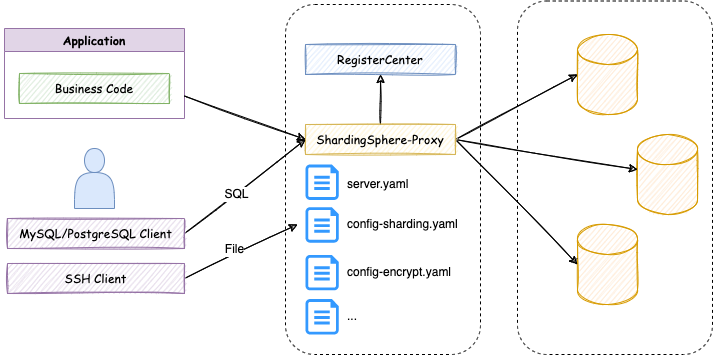 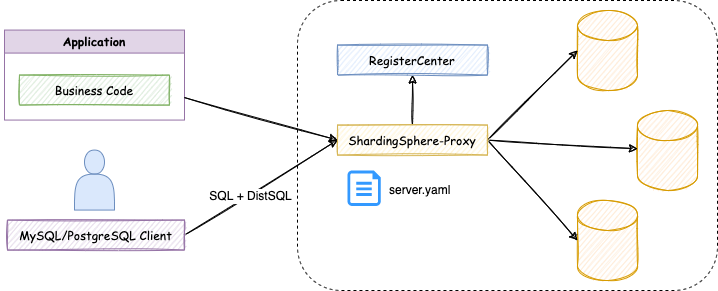 [Speaker Notes: 原来用户不得不面对以下几个问题：
 需要通过不同类型的客户端来操作数据和管理 ShardingSphere 规则；
 多个逻辑库需要多个 YAML 文件；
 修改 YAML 需要文件的编辑权限；
 修改 YAML 后需要重启 ShardingSphere。

现在，用户的使用体验得到了巨大改善：
 使用相同的客户端来管理数据和 ShardingSphere 配置；
 不再额外创建 YAML 文件，通过 DistSQL 管理逻辑库；
 不再需要文件的编辑权限，通过 DistSQL 来管理配置；
 配置的变更实时生效，无需重启 ShardingSphere。]
e7d195523061f1c0c2b73831c94a3edc981f60e396d3e182073EE1468018468A7F192AE5E5CD515B6C3125F8AF6E4EE646174E8CF0B46FD19828DCE8CDA3B3A044A74F0E769C5FA8CB87AB6FC303C8BA3785FAC64AF5424764E128FECAE4CC727650C04623638EBB0E38E204334561D5C6A1F0CAD760F6FBB7D9E209A4CCD06739B0CBDF42479AA5F56606813F7B2771
DistSQL分类
传统 SQL 分类为：DDL、DCL、DML、DQL、TCL 等

类似的，DistSQL 细分为 RDL、RQL、RAL 和 RUL 四种类型。
RDL
Resource & Rule Definition Language，负责资源和规则的创建、修改和删除。
RQL
Resource & Rule Query Language，负责资源和规则的查询和展现。
RAL
Resource & Rule Administration Language，负责管理全局配置、强制路由、熔断、配置导入导出、数据迁移控制等管理功能。
RUL
Resource & Rule Utility Language，负责 SQL 解析、SQL 格式化、执行计划预览等功能。
e7d195523061f1c0c2b73831c94a3edc981f60e396d3e182073EE1468018468A7F192AE5E5CD515B6C3125F8AF6E4EE646174E8CF0B46FD19828DCE8CDA3B3A044A74F0E769C5FA8CB87AB6FC303C8BA3785FAC64AF5424764E128FECAE4CC727650C04623638EBB0E38E204334561D5C6A1F0CAD760F6FBB7D9E209A4CCD06739B0CBDF42479AA5F56606813F7B2771
DistSQL 原理介绍
与标准 SQL 一样，DistSQL 由 ShardingSphere 的解析引擎进行识别，将输入语句转换为抽象语法树，进而生成各个语法对应的 Statement，最后由合适的 Handler 进行业务处理
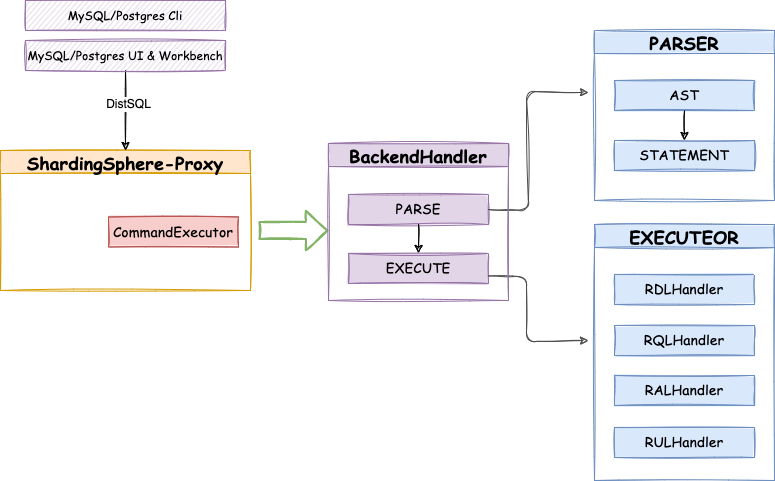 DistSQL 只能用于 ShardingSphere-Proxy
ShardingSphere-JDBC 暂不提供。
e7d195523061f1c0c2b73831c94a3edc981f60e396d3e182073EE1468018468A7F192AE5E5CD515B6C3125F8AF6E4EE646174E8CF0B46FD19828DCE8CDA3B3A044A74F0E769C5FA8CB87AB6FC303C8BA3785FAC64AF5424764E128FECAE4CC727650C04623638EBB0E38E204334561D5C6A1F0CAD760F6FBB7D9E209A4CCD06739B0CBDF42479AA5F56606813F7B2771
DistSQL 发展历程及规划
5.2.0
重构分类
将工具类语句从 RAL 中剥离到 RUL
增强迁移配置的管理
新增 Sharding Auditor 规则管理
5.0.0
正式发布
相较 beta 版中，扩充了 RDL、RAL 的语法库，支持更多的规则管理
5.4.0
即将发布
全局元数据备份恢复
实现算法 properties 校验
性能优化
2021.6
2022.2
2023.1
xxxx.?
6.0.0
面向生态
提供开发者工具，通过 DistSQL 可以轻易插拔 SS 各种 Feature
更细粒度的 Rule 管理
5.0.0-beta
DistSQL 初次发布
DistSQL 作为新特性首次添加到 ShardingSphere 生态圈中，提供原生 SQL 般的体验，让用户可以动态管理规则、全局配置
5.1.0
增强 Rule 管理
补充大量 RDL、RAL 语法
支持更细粒度的 Sharding Rule 管理
新增事务、SQL_PARSER 等 Rule 的管理
5.3.0
大规模重构
将规则创建重构为内聚模式
增强 DistSQL 执行性能、清理无效 Rule
2022.9
2023.?
2021.11
e7d195523061f1c0c2b73831c94a3edc981f60e396d3e182073EE1468018468A7F192AE5E5CD515B6C3125F8AF6E4EE646174E8CF0B46FD19828DCE8CDA3B3A044A74F0E769C5FA8CB87AB6FC303C8BA3785FAC64AF5424764E128FECAE4CC727650C04623638EBB0E38E204334561D5C6A1F0CAD760F6FBB7D9E209A4CCD06739B0CBDF42479AA5F56606813F7B2771
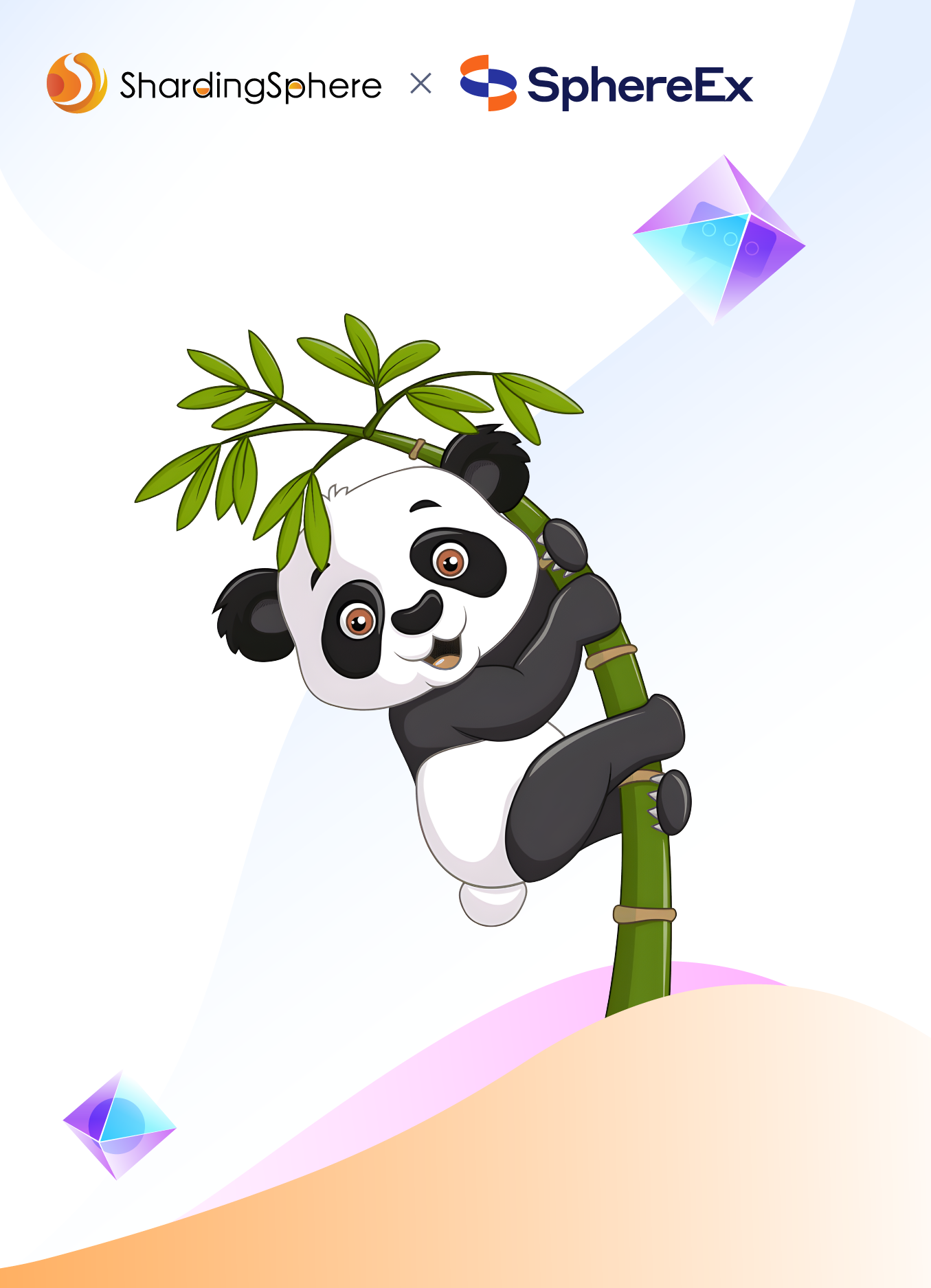 02
DistSQL 可以做什么
e7d195523061f1c0c2b73831c94a3edc981f60e396d3e182073EE1468018468A7F192AE5E5CD515B6C3125F8AF6E4EE646174E8CF0B46FD19828DCE8CDA3B3A044A74F0E769C5FA8CB87AB6FC303C8BA3785FAC64AF5424764E128FECAE4CC727650C04623638EBB0E38E204334561D5C6A1F0CAD760F6FBB7D9E209A4CCD06739B0CBDF42479AA5F56606813F7B2771
DistSQL 能力分类
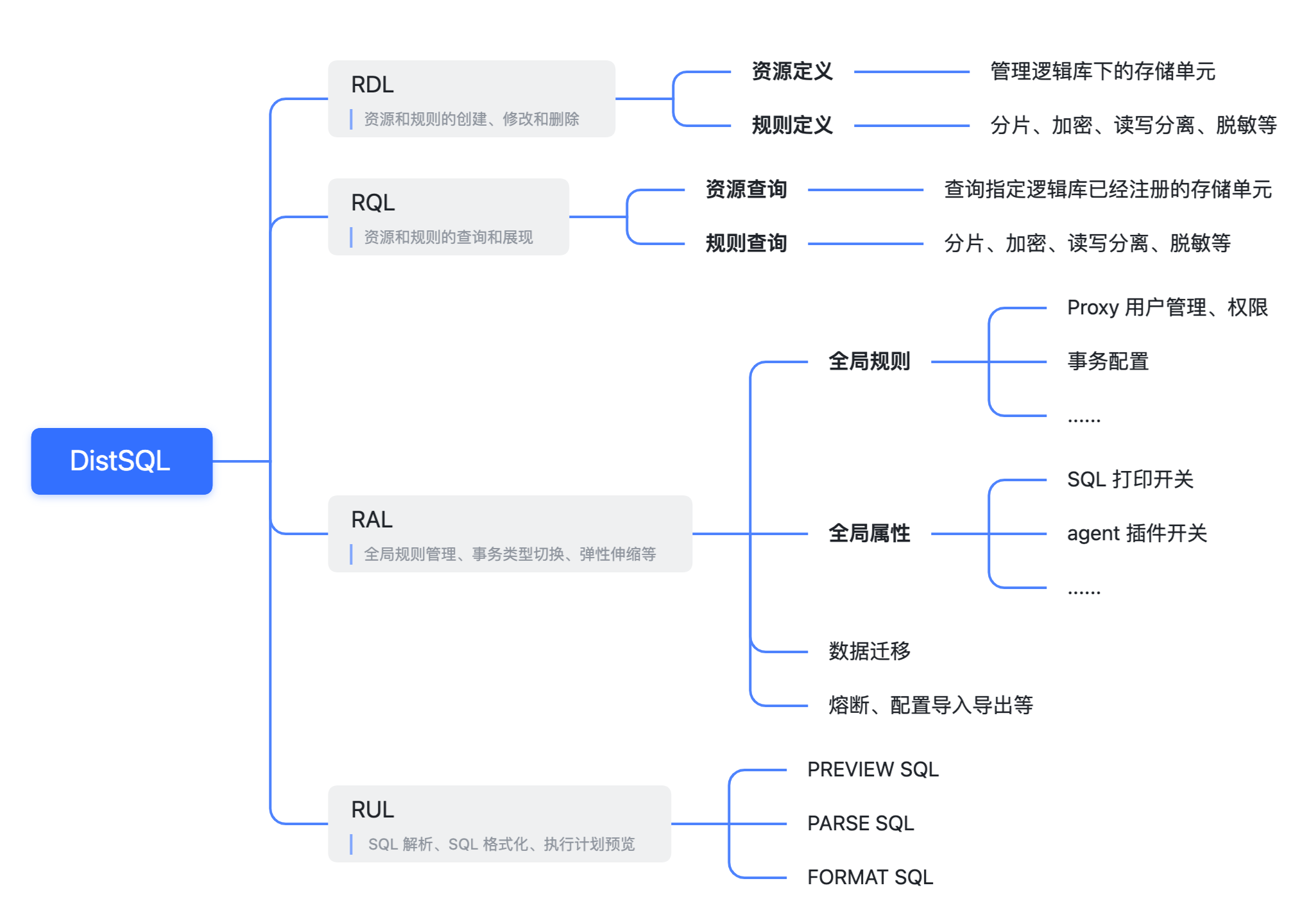 e7d195523061f1c0c2b73831c94a3edc981f60e396d3e182073EE1468018468A7F192AE5E5CD515B6C3125F8AF6E4EE646174E8CF0B46FD19828DCE8CDA3B3A044A74F0E769C5FA8CB87AB6FC303C8BA3785FAC64AF5424764E128FECAE4CC727650C04623638EBB0E38E204334561D5C6A1F0CAD760F6FBB7D9E209A4CCD06739B0CBDF42479AA5F56606813F7B2771
DistSQL 能力简述
在线创建逻辑库、注册数据源
动态配置规则（包括分片、数据加密、读写分离、脱敏、影子库、全局规则等）
实时调整存储资源
即时切换事务类型
随时开关 SQL 日志打印
预览 SQL 路由结果、验证规则配置符合预期
[Speaker Notes: 事务transactionManager：支持 Atomikos、Narayana]
e7d195523061f1c0c2b73831c94a3edc981f60e396d3e182073EE1468018468A7F192AE5E5CD515B6C3125F8AF6E4EE646174E8CF0B46FD19828DCE8CDA3B3A044A74F0E769C5FA8CB87AB6FC303C8BA3785FAC64AF5424764E128FECAE4CC727650C04623638EBB0E38E204334561D5C6A1F0CAD760F6FBB7D9E209A4CCD06739B0CBDF42479AA5F56606813F7B2771
DistSQL 能力简述
介绍完 DistSQL 的设计理念和能力体系，接下来我们以数据分片为例

实战演示如何通过 DistSQL 来搭建基于 ShardingSphere 的数据分片服务。
[Speaker Notes: 事务transactionManager：支持 Atomikos、Narayana]
e7d195523061f1c0c2b73831c94a3edc981f60e396d3e182073EE1468018468A7F192AE5E5CD515B6C3125F8AF6E4EE646174E8CF0B46FD19828DCE8CDA3B3A044A74F0E769C5FA8CB87AB6FC303C8BA3785FAC64AF5424764E128FECAE4CC727650C04623638EBB0E38E204334561D5C6A1F0CAD760F6FBB7D9E209A4CCD06739B0CBDF42479AA5F56606813F7B2771
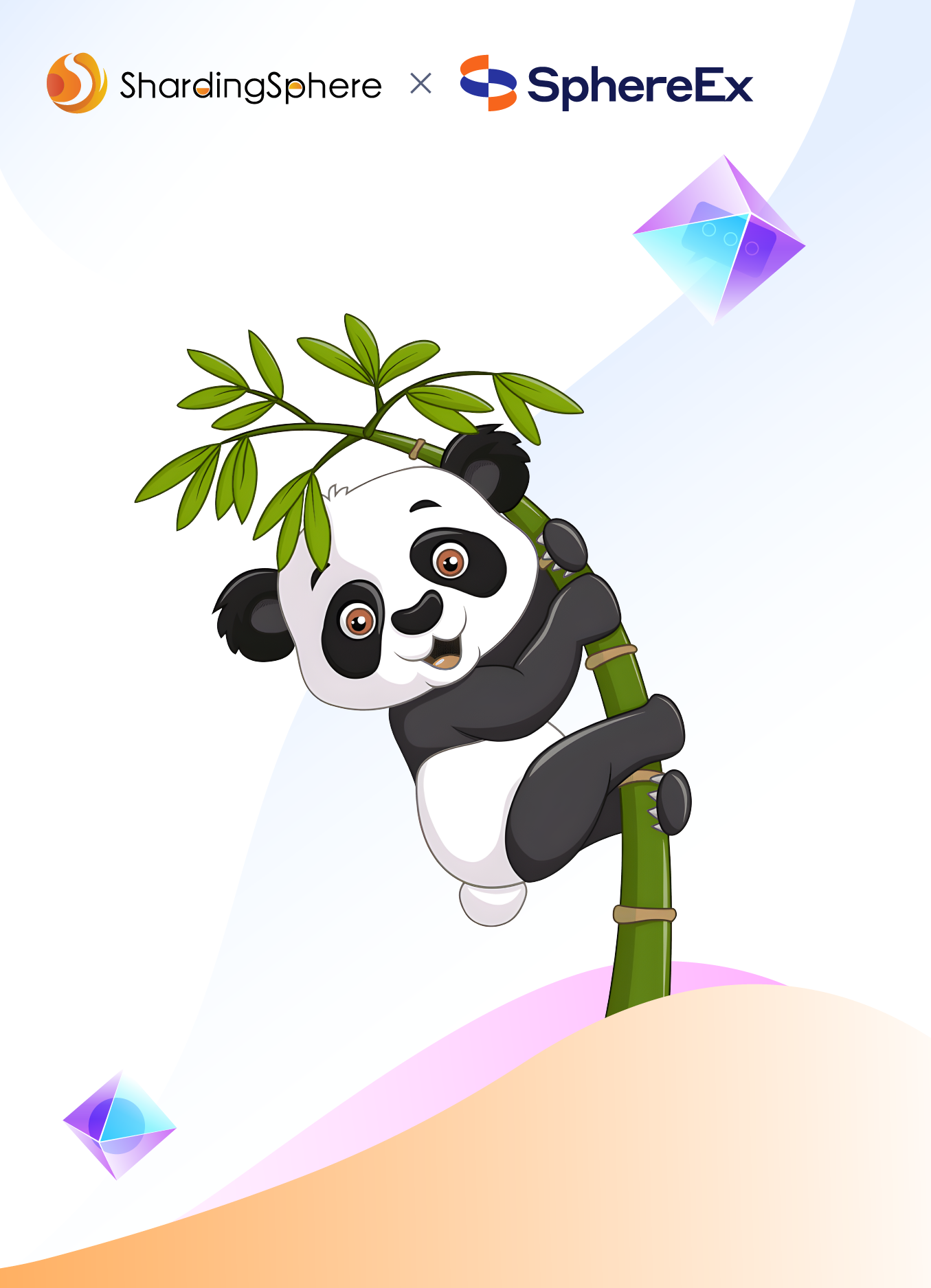 03
DistSQL 实战
e7d195523061f1c0c2b73831c94a3edc981f60e396d3e182073EE1468018468A7F192AE5E5CD515B6C3125F8AF6E4EE646174E8CF0B46FD19828DCE8CDA3B3A044A74F0E769C5FA8CB87AB6FC303C8BA3785FAC64AF5424764E128FECAE4CC727650C04623638EBB0E38E204334561D5C6A1F0CAD760F6FBB7D9E209A4CCD06739B0CBDF42479AA5F56606813F7B2771
使用 DistSQL 构建动态化分布式数据库
环境准备：

启动 MySQL 服务
创建好用于分片的数据库（demo_ds_0,demo_ds_1）
启动 Zookeeper 服务
以集群模式启动，并使用 mysql 客户端连接至 ShardingSphere-Proxy
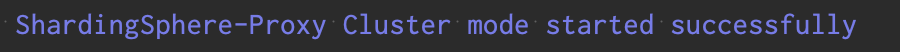 连接成功后执行标准 SQL: show databases;
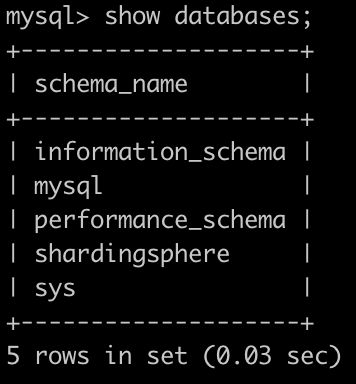 e7d195523061f1c0c2b73831c94a3edc981f60e396d3e182073EE1468018468A7F192AE5E5CD515B6C3125F8AF6E4EE646174E8CF0B46FD19828DCE8CDA3B3A044A74F0E769C5FA8CB87AB6FC303C8BA3785FAC64AF5424764E128FECAE4CC727650C04623638EBB0E38E204334561D5C6A1F0CAD760F6FBB7D9E209A4CCD06739B0CBDF42479AA5F56606813F7B2771
使用 DistSQL 构建动态化分布式数据库
创建要使用的逻辑库并切换连接到新库
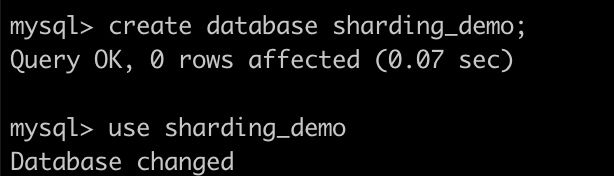 执行 RDL 注册 2 个用于分片的存储单元 ds_0 和 ds_1
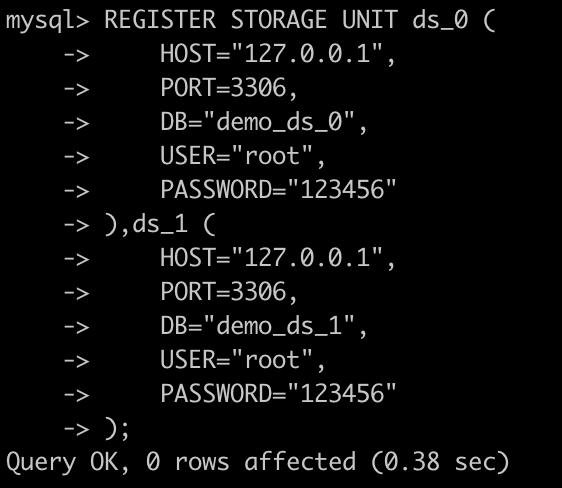 [Speaker Notes: 1.可以看到执行到这里，都是标准SQL语句在操作

2.存储单元可以理解为，数据存储片，在这里也就是指每个数据库实例]
e7d195523061f1c0c2b73831c94a3edc981f60e396d3e182073EE1468018468A7F192AE5E5CD515B6C3125F8AF6E4EE646174E8CF0B46FD19828DCE8CDA3B3A044A74F0E769C5FA8CB87AB6FC303C8BA3785FAC64AF5424764E128FECAE4CC727650C04623638EBB0E38E204334561D5C6A1F0CAD760F6FBB7D9E209A4CCD06739B0CBDF42479AA5F56606813F7B2771
使用 DistSQL 构建动态化分布式数据库
执行 RQL：SHOW STORAGE UNITS;
验证刚刚注册的存储单元
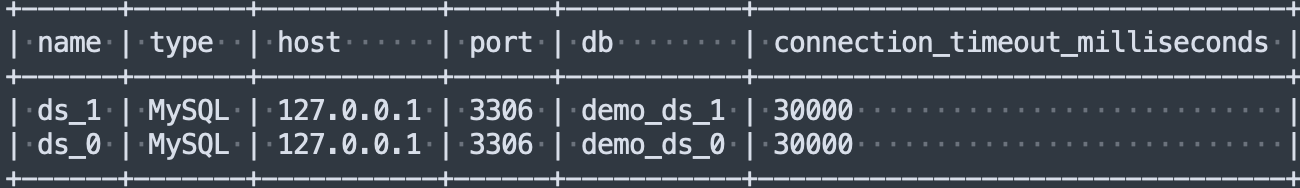 执行 RDL 创建 t_order 表的自动分片规则
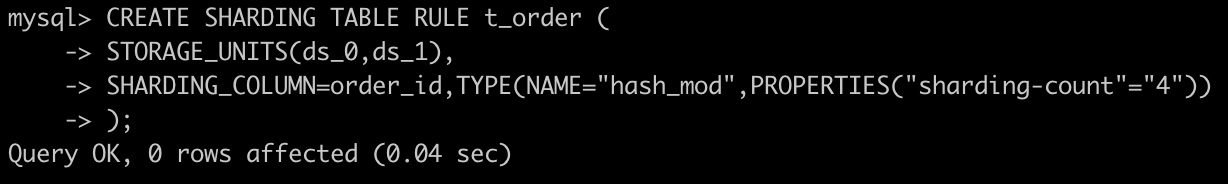 [Speaker Notes: 自动分片只是ShardingSphere众多分片算法中的一种，这里为了演示效果采用了自动分片

除此之外用户还可以通过自定义算法，根据业务来扩展分片算法]
e7d195523061f1c0c2b73831c94a3edc981f60e396d3e182073EE1468018468A7F192AE5E5CD515B6C3125F8AF6E4EE646174E8CF0B46FD19828DCE8CDA3B3A044A74F0E769C5FA8CB87AB6FC303C8BA3785FAC64AF5424764E128FECAE4CC727650C04623638EBB0E38E204334561D5C6A1F0CAD760F6FBB7D9E209A4CCD06739B0CBDF42479AA5F56606813F7B2771
使用 DistSQL 构建动态化分布式数据库
执行 RQL 查询分片规则: SHOW SHARDING TABLE RULES;
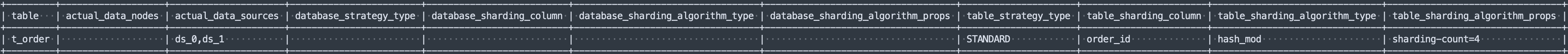 创建 t_order 表，执行标准 SQL 查询表 list
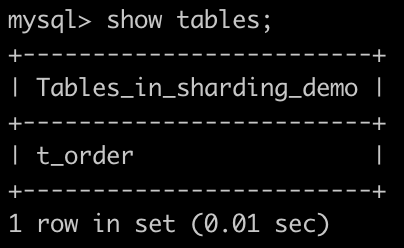 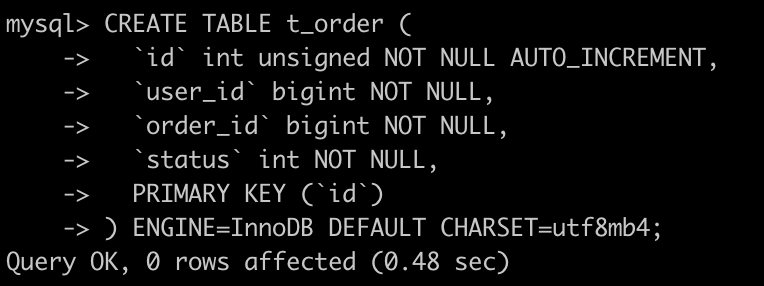 [Speaker Notes: 0：这里当然也支持加上限定条件只查看当前表的 Rule，甚至还能查看其他逻辑库的规则]
e7d195523061f1c0c2b73831c94a3edc981f60e396d3e182073EE1468018468A7F192AE5E5CD515B6C3125F8AF6E4EE646174E8CF0B46FD19828DCE8CDA3B3A044A74F0E769C5FA8CB87AB6FC303C8BA3785FAC64AF5424764E128FECAE4CC727650C04623638EBB0E38E204334561D5C6A1F0CAD760F6FBB7D9E209A4CCD06739B0CBDF42479AA5F56606813F7B2771
使用 DistSQL 构建动态化分布式数据库
使用客户端连接到底层数据库服务，切换到物理库中可以看到 ShardingSphere 根据我们配置的 Rule 自动创建好了分片表
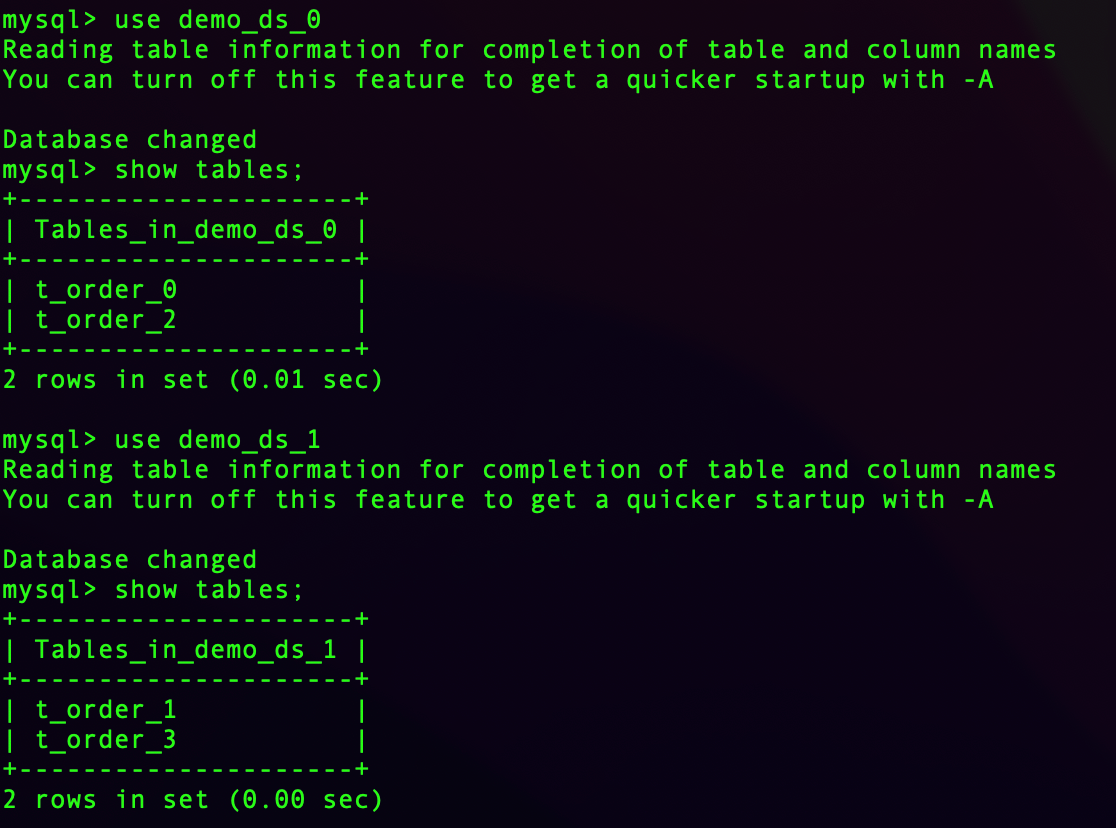 e7d195523061f1c0c2b73831c94a3edc981f60e396d3e182073EE1468018468A7F192AE5E5CD515B6C3125F8AF6E4EE646174E8CF0B46FD19828DCE8CDA3B3A044A74F0E769C5FA8CB87AB6FC303C8BA3785FAC64AF5424764E128FECAE4CC727650C04623638EBB0E38E204334561D5C6A1F0CAD760F6FBB7D9E209A4CCD06739B0CBDF42479AA5F56606813F7B2771
使用 DistSQL 构建动态化分布式数据库
切换回 ShardingSphere-Proxy 端，执行标准 SQL 插入数据
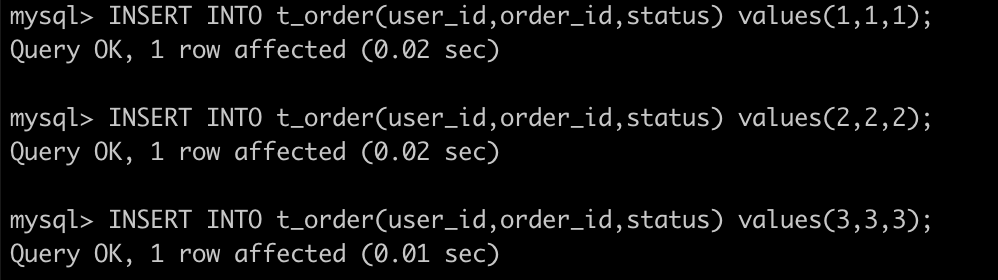 查询 t_order 的表数据，验证数据写入以及查询的结果集归并
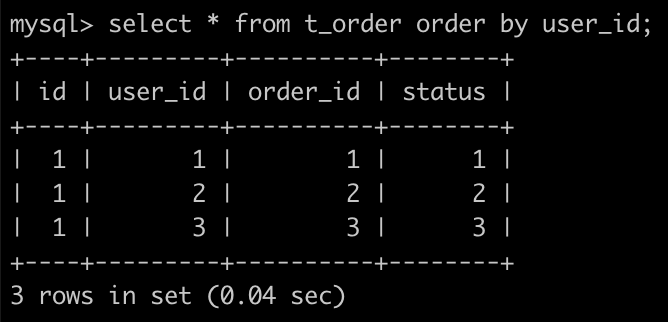 [Speaker Notes: 2.可以看到分片表中的数据 id 自增到1，刚刚插入的数据按规则路由到了分片表中存储]
e7d195523061f1c0c2b73831c94a3edc981f60e396d3e182073EE1468018468A7F192AE5E5CD515B6C3125F8AF6E4EE646174E8CF0B46FD19828DCE8CDA3B3A044A74F0E769C5FA8CB87AB6FC303C8BA3785FAC64AF5424764E128FECAE4CC727650C04623638EBB0E38E204334561D5C6A1F0CAD760F6FBB7D9E209A4CCD06739B0CBDF42479AA5F56606813F7B2771
使用 DistSQL 构建动态化分布式数据库
通过 RUL 查看 SQL 路由情况
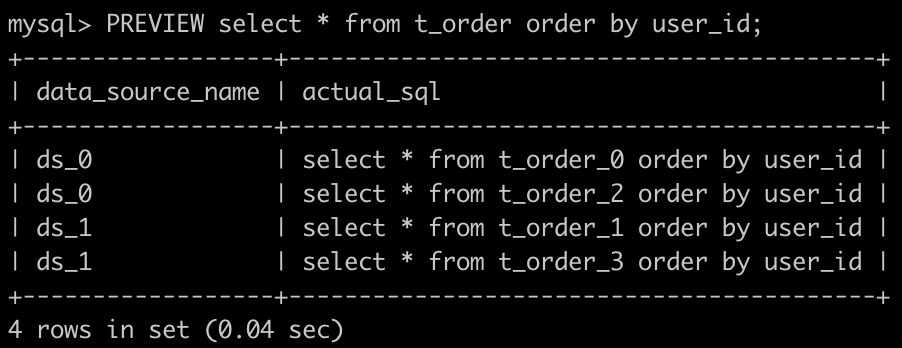 e7d195523061f1c0c2b73831c94a3edc981f60e396d3e182073EE1468018468A7F192AE5E5CD515B6C3125F8AF6E4EE646174E8CF0B46FD19828DCE8CDA3B3A044A74F0E769C5FA8CB87AB6FC303C8BA3785FAC64AF5424764E128FECAE4CC727650C04623638EBB0E38E204334561D5C6A1F0CAD760F6FBB7D9E209A4CCD06739B0CBDF42479AA5F56606813F7B2771
使用 DistSQL 构建动态化分布式数据库
通过 RAL 动态开启 SQL 打印
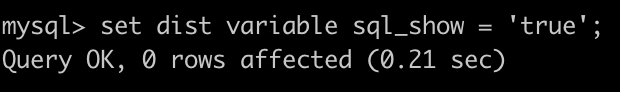 再次执行查询语句，可以看到 Proxy 运行日志中打印出了逻辑 SQL 和 实际 SQL
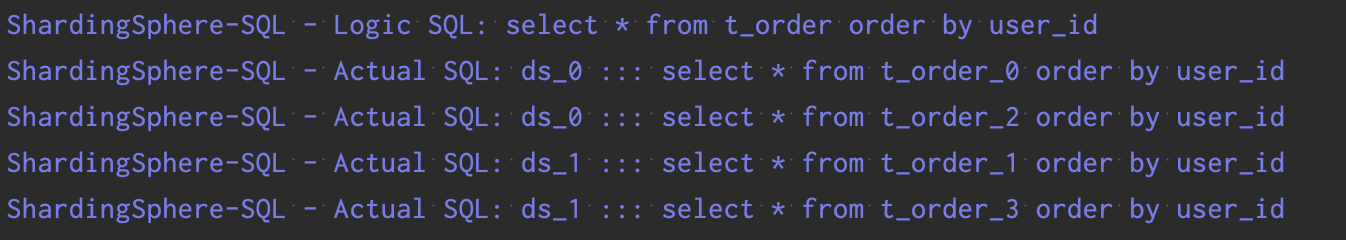 至此，使用 DistSQL 动态搭建 ShardingSphere-Proxy 简易数据分片服务完成
[Speaker Notes: 注意 SQL 日志为 INFO 级别，需要日志等级支持才能成功打印，目前 Proxy 的日志等级也是支持通过 RAL 动态调整的

2:对比之前版本以配置文件驱动的 ShardingSphere 代理端相比，DistSQL 对开发者更友好，对资源和规则的管理更加灵活，以 SQL 驱动的方式，更是实现了 DistSQL 和标准 SQL 的无缝对接。]
e7d195523061f1c0c2b73831c94a3edc981f60e396d3e182073EE1468018468A7F192AE5E5CD515B6C3125F8AF6E4EE646174E8CF0B46FD19828DCE8CDA3B3A044A74F0E769C5FA8CB87AB6FC303C8BA3785FAC64AF5424764E128FECAE4CC727650C04623638EBB0E38E204334561D5C6A1F0CAD760F6FBB7D9E209A4CCD06739B0CBDF42479AA5F56606813F7B2771
ShardingSphere混合部署架构
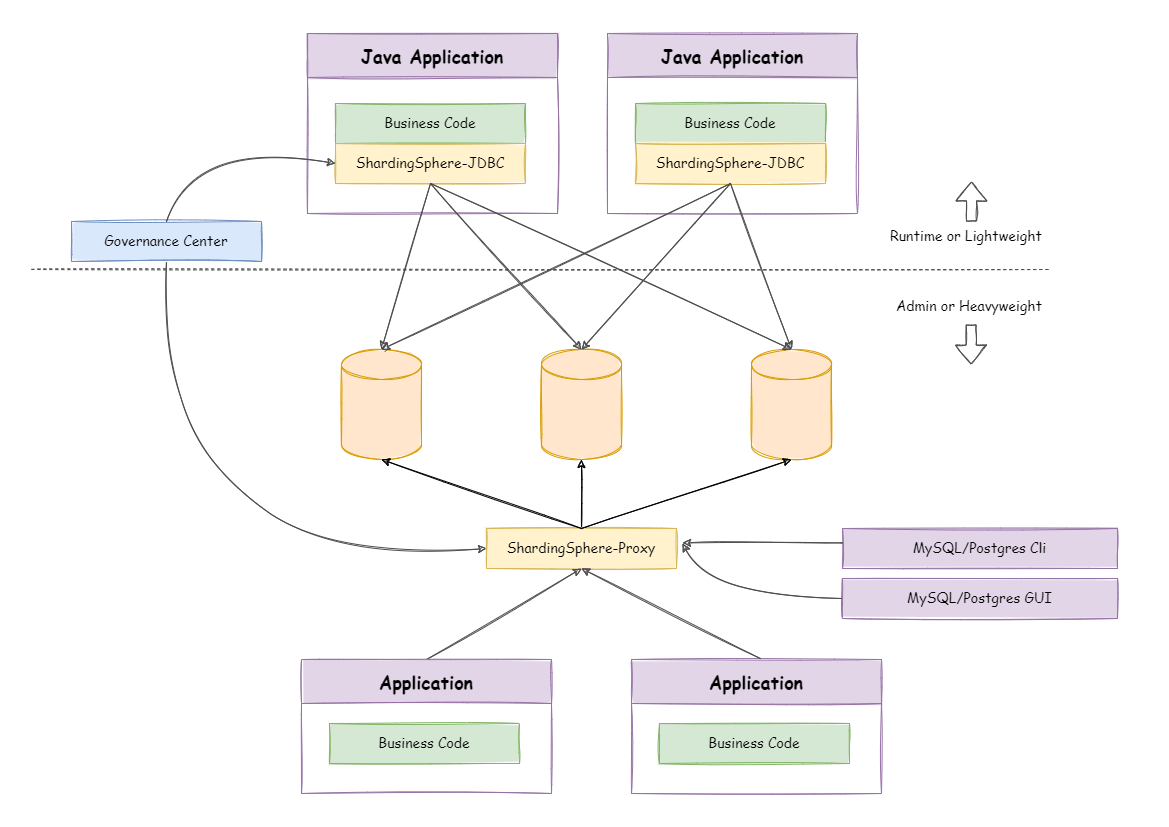 [Speaker Notes: ShardingSphere-JDBC 适用于 Java 开发的高性能的轻量级 OLTP 应用；ShardingSphere-Proxy 提供静态入口以及异构语言的支持，适用于 OLAP 应用以及对分片数据库进行管理和运维的场景。
混合部署模式，使得架构师更加自由地调整适合于当前业务的最佳系统架构。]
e7d195523061f1c0c2b73831c94a3edc981f60e396d3e182073EE1468018468A7F192AE5E5CD515B6C3125F8AF6E4EE646174E8CF0B46FD19828DCE8CDA3B3A044A74F0E769C5FA8CB87AB6FC303C8BA3785FAC64AF5424764E128FECAE4CC727650C04623638EBB0E38E204334561D5C6A1F0CAD760F6FBB7D9E209A4CCD06739B0CBDF42479AA5F56606813F7B2771
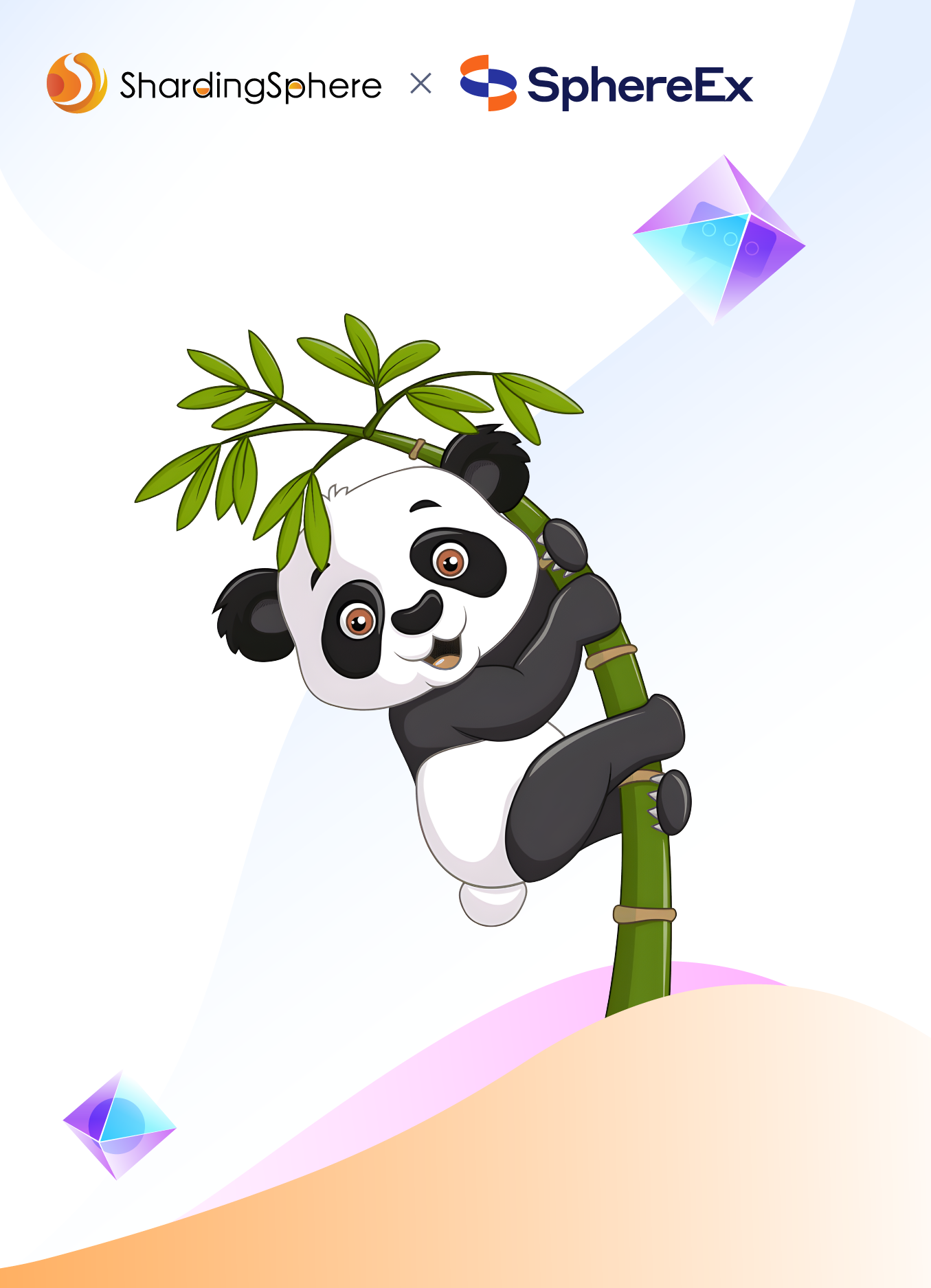 04
怎样实现自己的 DistSQL
e7d195523061f1c0c2b73831c94a3edc981f60e396d3e182073EE1468018468A7F192AE5E5CD515B6C3125F8AF6E4EE646174E8CF0B46FD19828DCE8CDA3B3A044A74F0E769C5FA8CB87AB6FC303C8BA3785FAC64AF5424764E128FECAE4CC727650C04623638EBB0E38E204334561D5C6A1F0CAD760F6FBB7D9E209A4CCD06739B0CBDF42479AA5F56606813F7B2771
标准SQL工作原理
标准 SQL 是如何工作的？
SQL 的实现涉及处理数据库执行并返回结果到服务端，SQL 执行过程需要经过几个重要的组件。
解析引擎

解析器首先将 SQL 语句中的一些关键字解析，然后对一些特殊符号处理。最后，解析器会检查语句正确性
执行引擎

      执行引擎会创建一个执行计划，以最有效的方式检索、写入或更新相应数据。
存储引擎

存储引擎会读取并存储物理磁盘上的数据库文件中的数据。完成后，存储引擎会将结果返回给请求应用程序
[Speaker Notes: 1:关键字 LIKE 后的参数一般 包含 % 这样的特殊字符
2:它包括了访问表的顺序、使用的索引、连接操作的方式等信息。执行计划的目标是通过最佳的数据获取和处理策略来提高查询的性能。
3:最后这两层是非常复杂的，DistSQL 在这一步上相对简易得多]
e7d195523061f1c0c2b73831c94a3edc981f60e396d3e182073EE1468018468A7F192AE5E5CD515B6C3125F8AF6E4EE646174E8CF0B46FD19828DCE8CDA3B3A044A74F0E769C5FA8CB87AB6FC303C8BA3785FAC64AF5424764E128FECAE4CC727650C04623638EBB0E38E204334561D5C6A1F0CAD760F6FBB7D9E209A4CCD06739B0CBDF42479AA5F56606813F7B2771
DistSQL工作原理
DistSQL 是如何工作的？
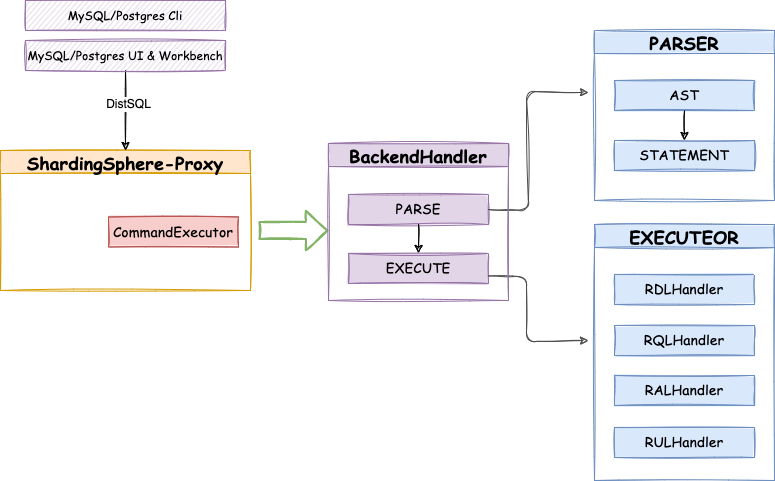 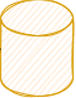 元数据库
[Speaker Notes: 注意最后 handler 访问元数据库进行操作]
e7d195523061f1c0c2b73831c94a3edc981f60e396d3e182073EE1468018468A7F192AE5E5CD515B6C3125F8AF6E4EE646174E8CF0B46FD19828DCE8CDA3B3A044A74F0E769C5FA8CB87AB6FC303C8BA3785FAC64AF5424764E128FECAE4CC727650C04623638EBB0E38E204334561D5C6A1F0CAD760F6FBB7D9E209A4CCD06739B0CBDF42479AA5F56606813F7B2771
实现一条DistSQL需要哪些步骤
- 编写 g4 语法定义（需要预先学习 ANTLR 4 基础）
- 新增语法对应的 SQLStatement 以及 Segment (可以到 SS 源码中学习)
- 编译 g4 文件所在模块，ANTLR 会生成必要的代码实现，在自己的 Visitor 中重写生成的 SQLStatementVisitor 方法
- 实现 Statement 对应的 DistSQLHandler SPI
- 处理好依赖，在 Handler 中实现想要的逻辑
- 注册 SPI
- 编译、调试，编写单测和集成测试
- 大功告成
[Speaker Notes: 当然,最直接的方法是到社区提 issue,]
e7d195523061f1c0c2b73831c94a3edc981f60e396d3e182073EE1468018468A7F192AE5E5CD515B6C3125F8AF6E4EE646174E8CF0B46FD19828DCE8CDA3B3A044A74F0E769C5FA8CB87AB6FC303C8BA3785FAC64AF5424764E128FECAE4CC727650C04623638EBB0E38E204334561D5C6A1F0CAD760F6FBB7D9E209A4CCD06739B0CBDF42479AA5F56606813F7B2771
社区期待你的加入
DistSQL 的语法体系为 ShardingSphere 迈向分布式数据库搭起了桥梁，目前还在持续完善中，随着更多的想法被实现，DistSQL 势必会越来越强大。

也欢迎对此感兴趣的开发者加入 ShardingSphere，为 DistSQL 提供想法，贡献代码。
e7d195523061f1c0c2b73831c94a3edc981f60e396d3e182073EE1468018468A7F192AE5E5CD515B6C3125F8AF6E4EE646174E8CF0B46FD19828DCE8CDA3B3A044A74F0E769C5FA8CB87AB6FC303C8BA3785FAC64AF5424764E128FECAE4CC727650C04623638EBB0E38E204334561D5C6A1F0CAD760F6FBB7D9E209A4CCD06739B0CBDF42479AA5F56606813F7B2771
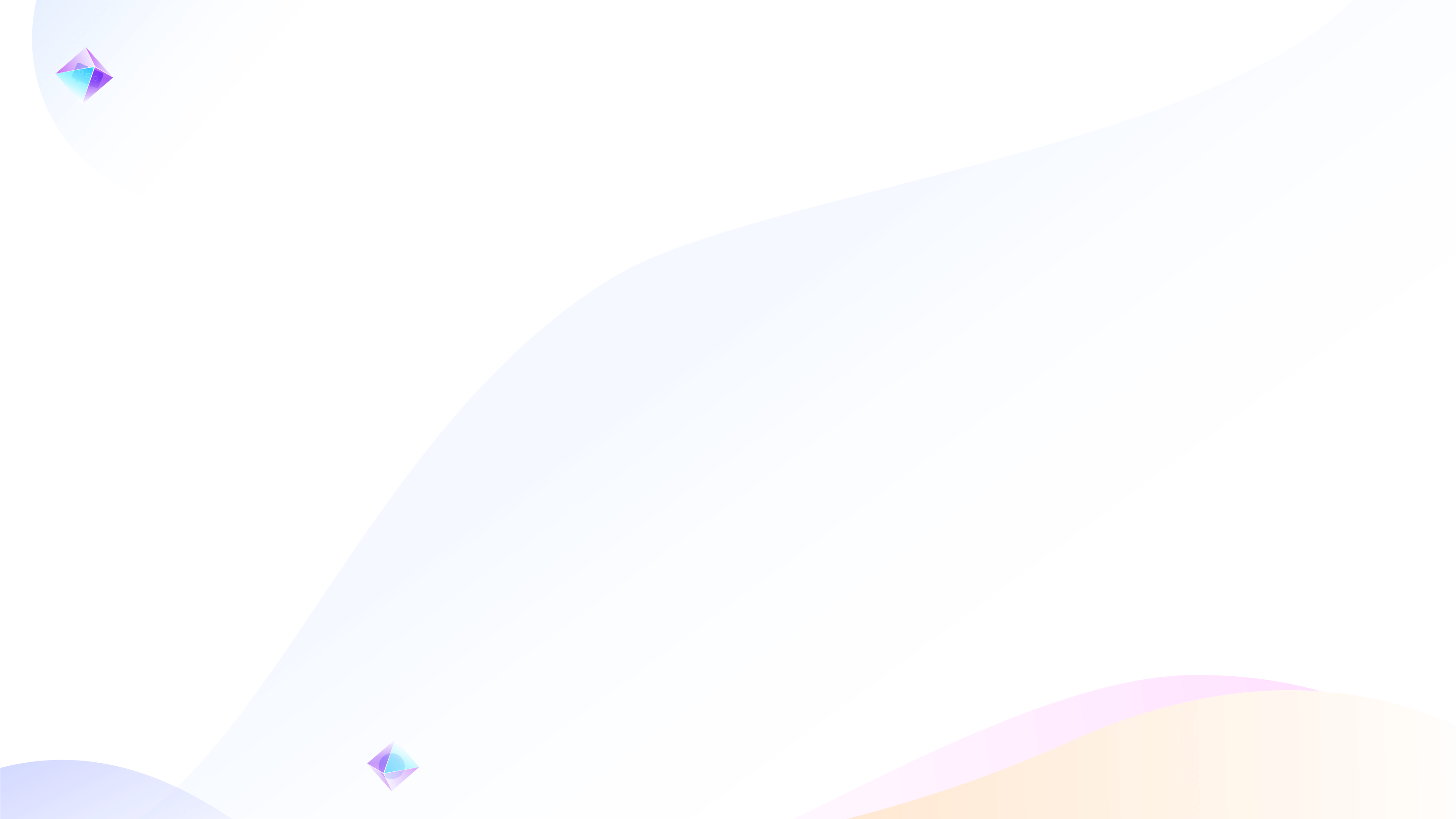 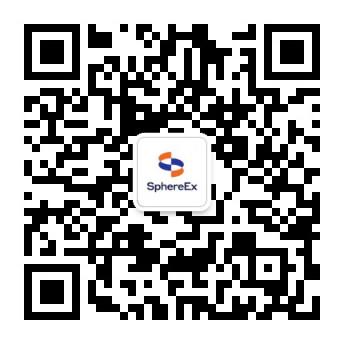 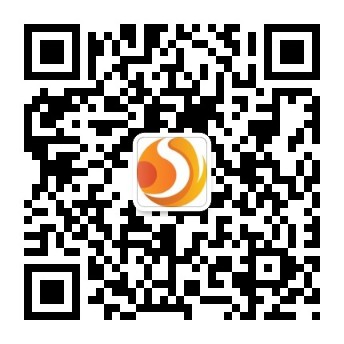 SphereEx
微信公众号
Apache ShardingSphere
微信公众号
SphereEx 官网：https://sphere-ex.com
Open SphereEx Community：https://community.sphere-ex.com 
Apache ShardingSphere Website：https://shardingsphere.apache.org
Apache ShardingSphere GitHub： https://github.com/apache/shardingsphere
Apache ShardingSphere Slack Channel：https://apacheshardingsphere.slack.com
邮箱：it@sphere-ex.com / biz@sphere-ex.com
e7d195523061f1c0c2b73831c94a3edc981f60e396d3e182073EE1468018468A7F192AE5E5CD515B6C3125F8AF6E4EE646174E8CF0B46FD19828DCE8CDA3B3A044A74F0E769C5FA8CB87AB6FC303C8BA3785FAC64AF5424764E128FECAE4CC727650C04623638EBB0E38E204334561D5C6A1F0CAD760F6FBB7D9E209A4CCD06739B0CBDF42479AA5F56606813F7B2771
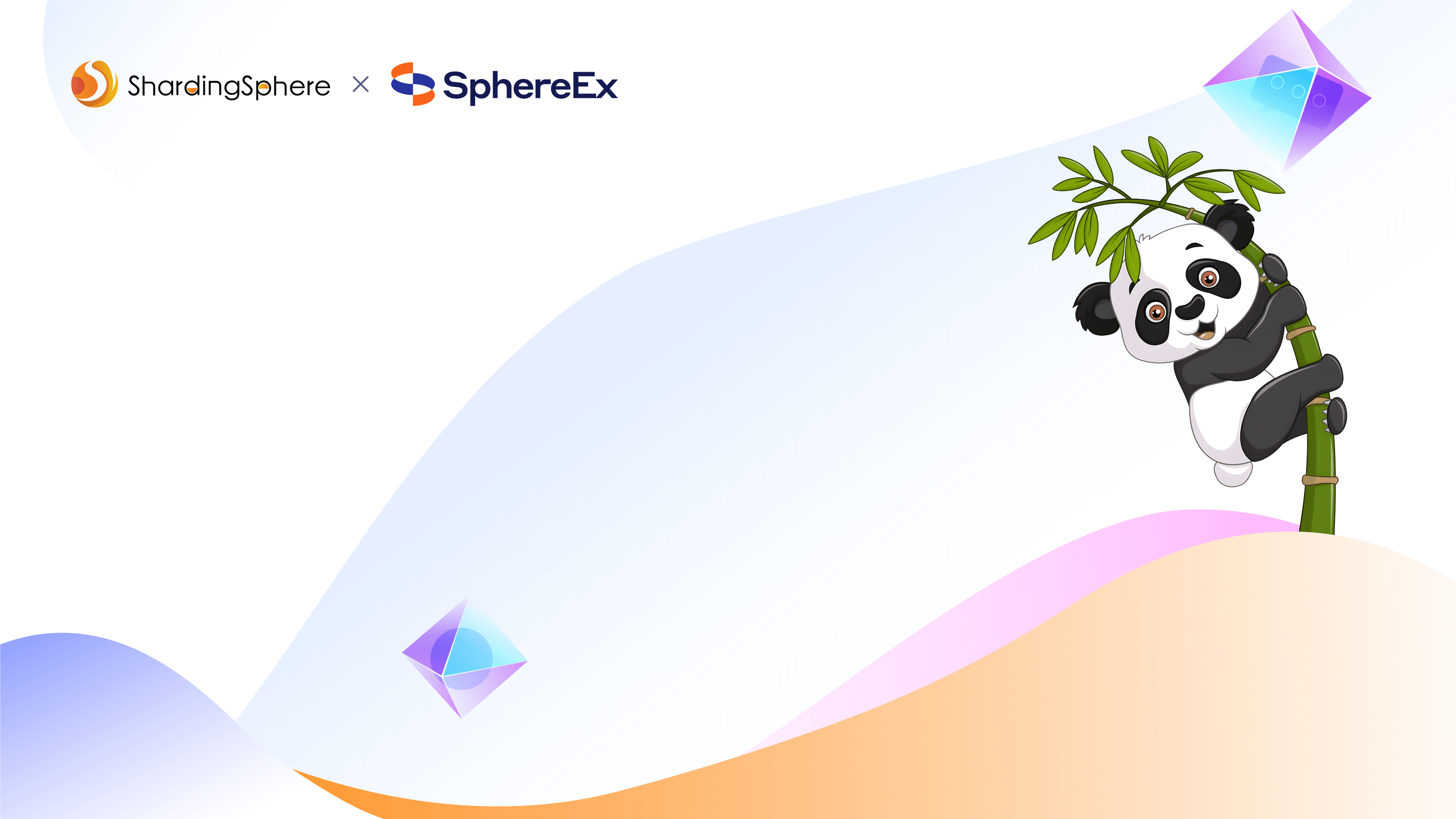 谢 谢！